Sales presentation
By Nolan Cornelis and Bram Vernimmen
Table of contents
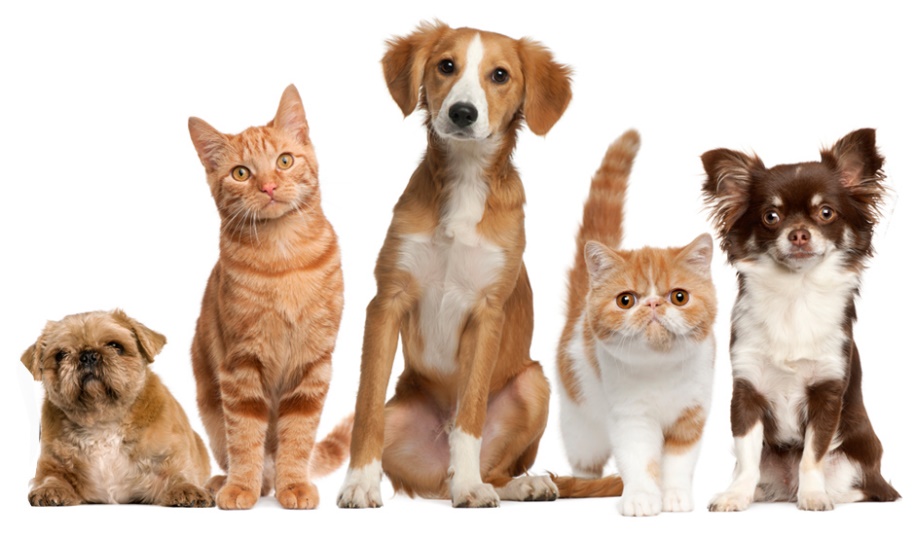 Introduction
Target audience
Objective
Advertisement
Price
Advantages
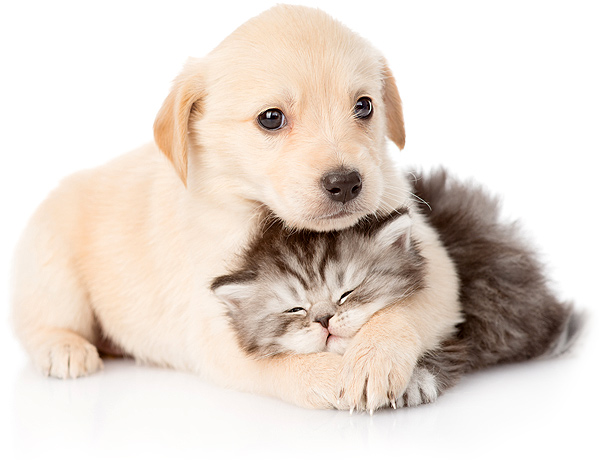 Introduction
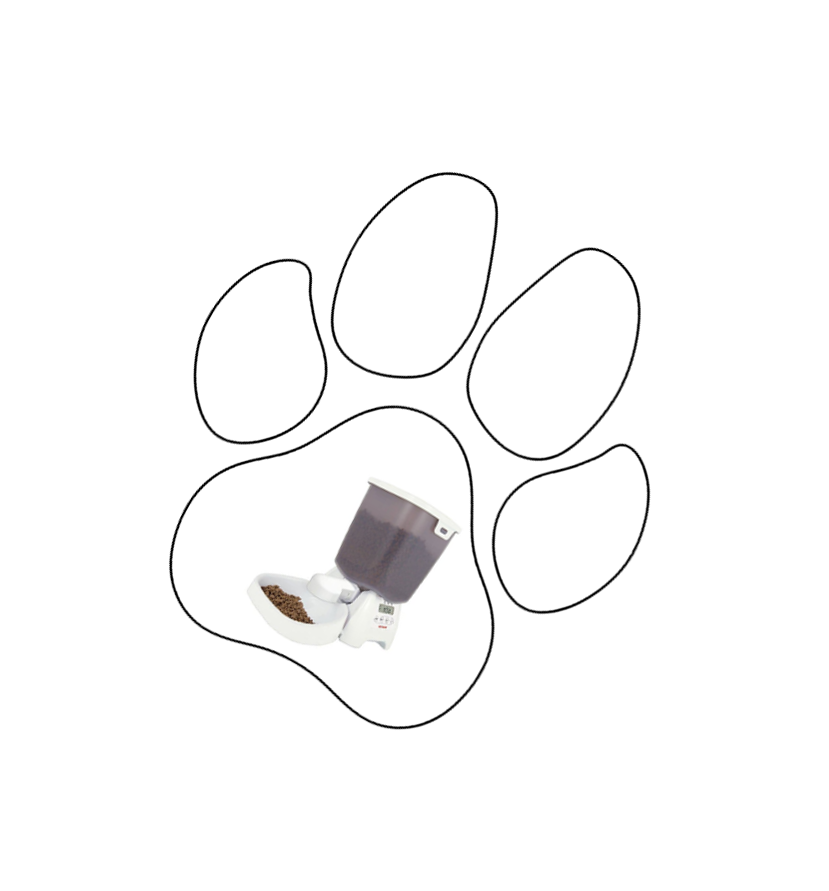 Animood = Animal + Food
Automatic pet feeder
Target audience
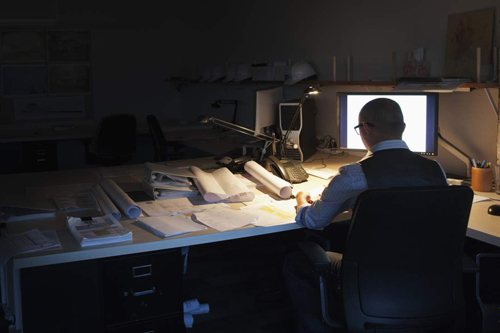 Pet owners
Long work days
Vacation
Lazy
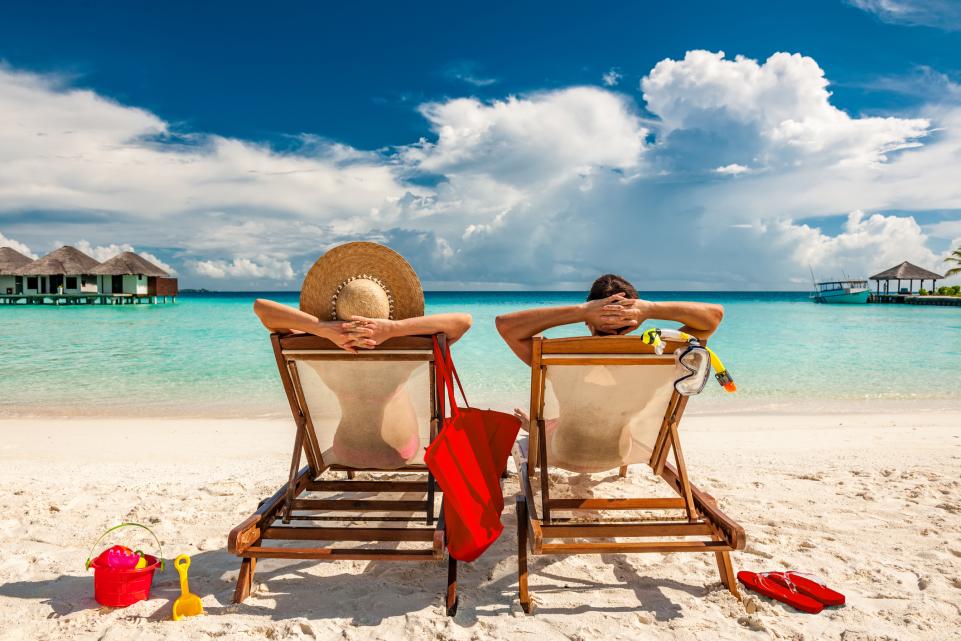 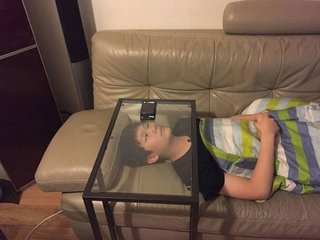 Objective
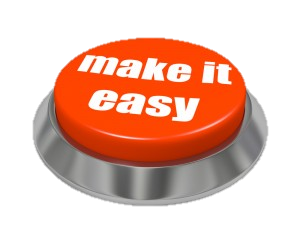 Simplifying the care of pets
Saving time
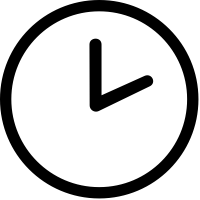 Advertisement
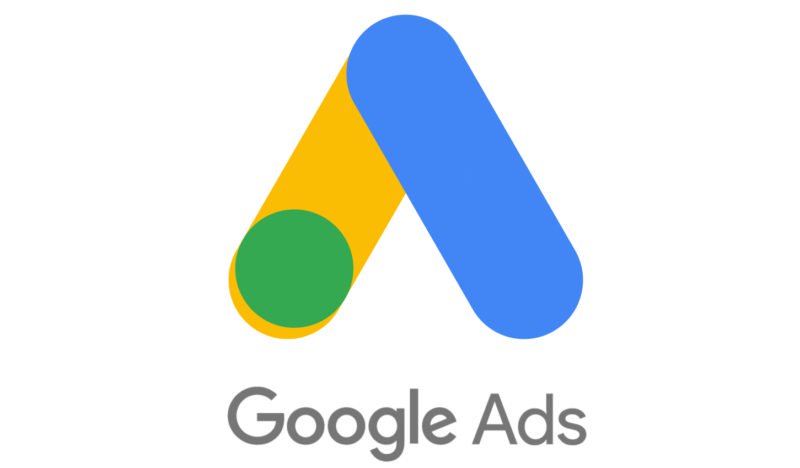 Google ads
Social media
Brochures
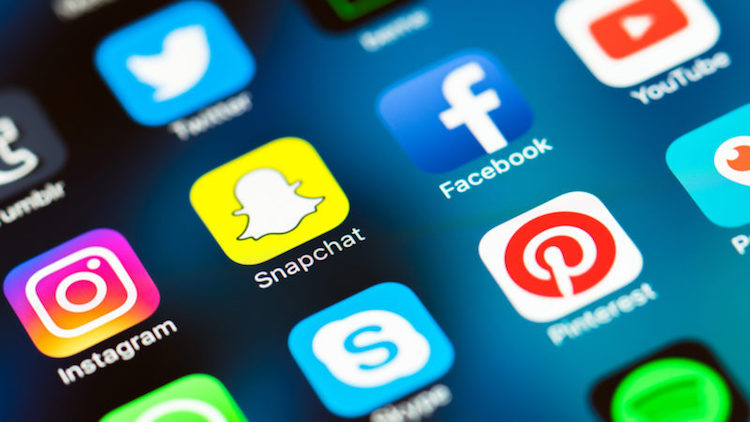 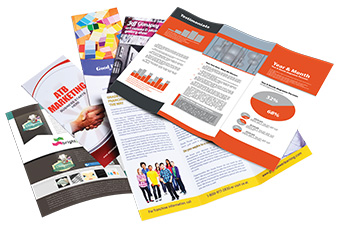 Price
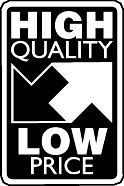 € 149,95
App = free
Low price  high quality
Advantages
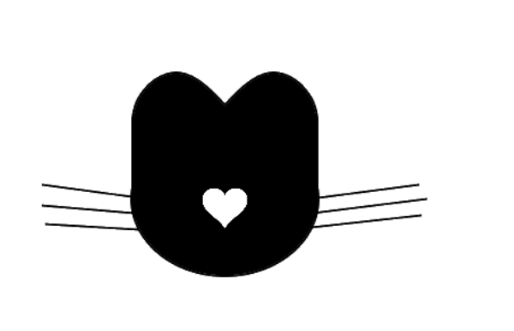 App  use it everywhere
No worry about feeding pets
Easily usable  instructions
Easily cleanable
Cheap for quality
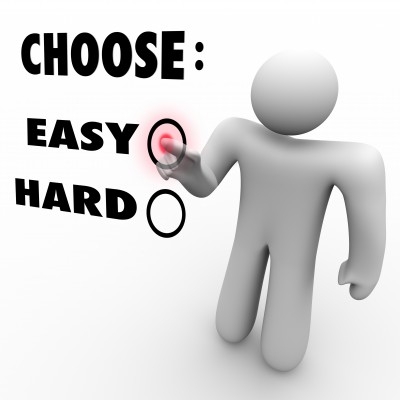 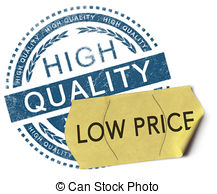 This is the end of our presentation
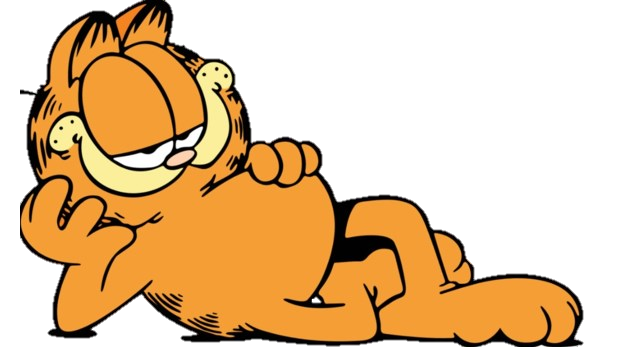 Thank you for listening